LOREM IPSUM DOLOR SIT AMET CONSECTETUER
实用工作总结PPT模版
汇报人：xiao
时间：XXXX
1
请在此处输入您的标题
2
请在此处输入您的标题
目录
3
请在此处输入您的标题
CONTENTS
4
请在此处输入您的标题
1
请在此处输入您的标题
1
请在此处输入您的标题
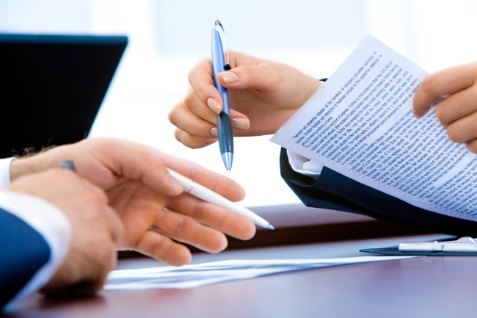 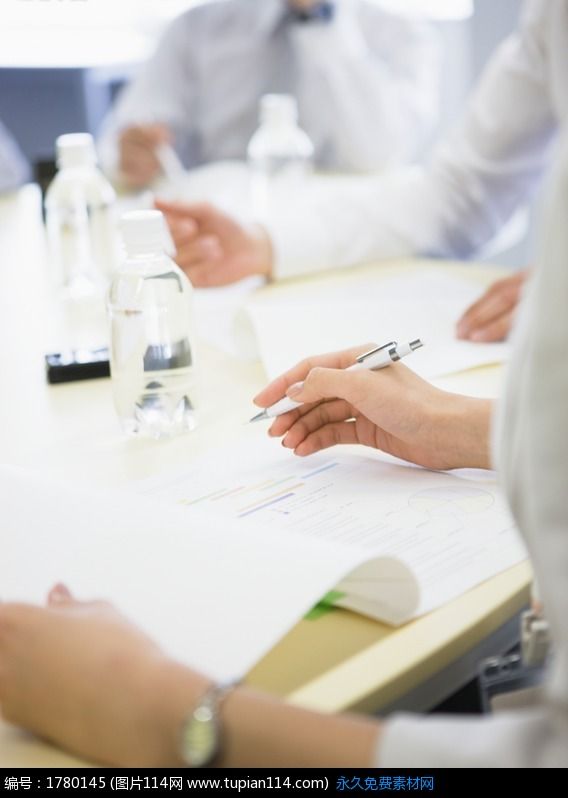 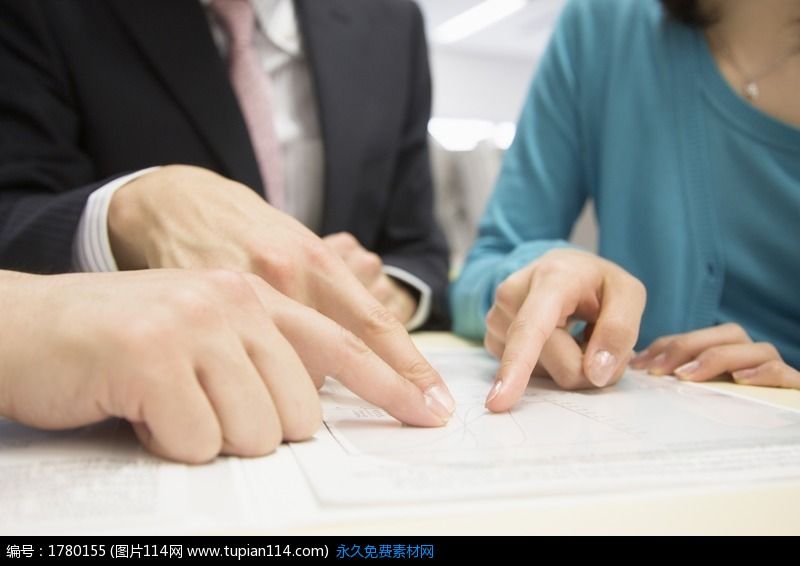 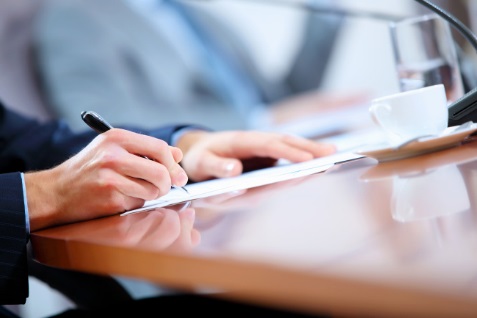 2011
2012
2013
2014
点击添加标题
点击添加标题
点击添加标题
点击添加标题
zero极简主义设计，极致简约风潮流所向，通用设计，完美兼容，打造最实用，最具个性的演示方案，让你的演示卓越非凡。
zero极简主义设计，极致简约风潮流所向，通用设计，完美兼容，打造最实用，最具个性的演示方案，让你的演示卓越非凡。
zero极简主义设计，极致简约风潮流所向，通用设计，完美兼容，打造最实用，最具个性的演示方案，让你的演示卓越非凡。
zero极简主义设计，极致简约风潮流所向，通用设计，完美兼容，打造最实用，最具个性的演示方案，让你的演示卓越非凡。
1
请在此处输入您的标题
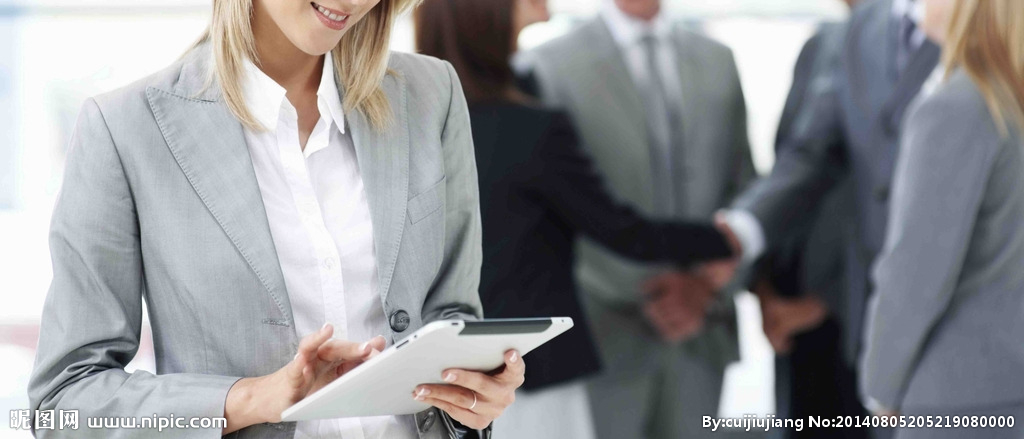 点击此处添加标题
点击此处添加标题
年终总结是人们对一年来的工作学习进行回顾和分析，从中找出经验和教训，引出规律性认识.
年终总结是人们对一年来的工作学习进行回顾和分析，从中找出经验和教训，引出规律性认识.
点击此处添加标题
zero极简主义设计，极致简约风潮流所向，通用设计，完美兼容，打造最实用，最具个性的演示方案，让你的演示卓越非凡。zero极简主义设计，极致简约风潮流所向，通用设计，完美兼容，打造最实用，最具个性的演示方案，让你的演示卓越非凡。zero极简主义设计，极致简约风潮流所向，通用设计，完美兼容，打造最实用，最具个性的演示方案，让你的演示卓越非凡。
1
请在此处输入您的标题
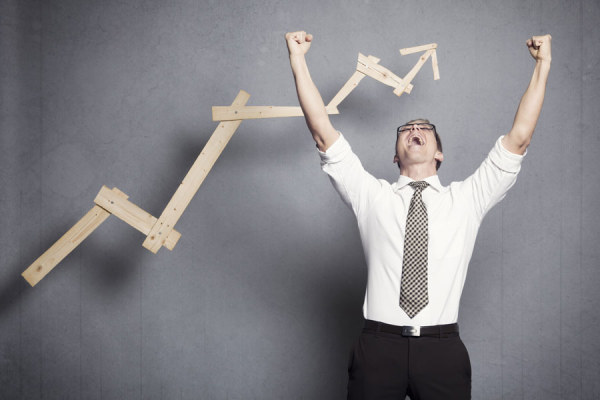 点击此处添加标题
zero极简主义设计，极致简约风潮流所向，通用设计，完美兼容，打造最实用，最具个性的演示方案，让你的演示卓越非凡。zero极简主义设计，极致简约风潮流所向，通用设计，完美兼容，打造最实用，最具个性的演示方案，让你的演示卓越非凡。
点击此处添加标题
zero极简主义设计，极致简约风潮流所向，通用设计，完美兼容，打造最实用，最具个性的演示方案，让你的演示卓越非凡。zero极简主义设计，极致简约风潮流所向，通用设计，完美兼容，打造最实用，最具个性的演示方案，让你的演示卓越非凡。zero极简主义设计，极致简约风潮流所向，通用设计，完美兼容，打造最实用，最具个性的演示方案，让你的演示卓越非凡。zero极简主义设计，极致简约风潮流所向，通用设计，完美兼容，打造最实用，最具个性的演示方案，让你的演示卓越非凡。
1
请在此处输入您的标题
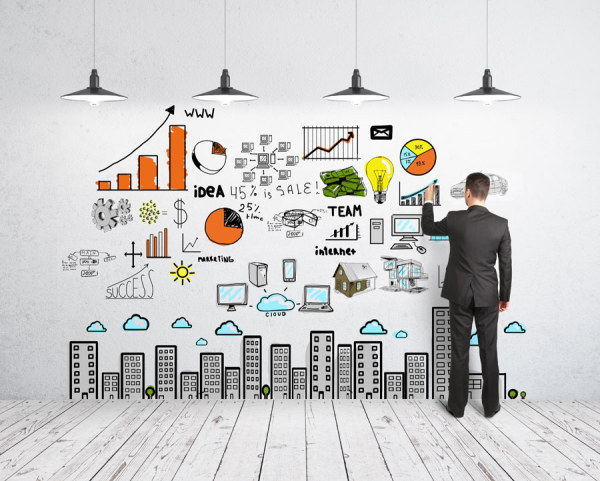 点击此处添加标题
zero极简主义设计，极致简约风潮流所向，通用设计，完美兼容，打造最实用，最具个性的演示方案，让你的演示卓越非凡。zero极简主义设计，极致简约风潮流所向，通用设计，完美兼容，打造最实用，最具个性的演示方案，让你的演示卓越非凡。
点击此处添加标题
zero极简主义设计，极致简约风潮流所向，通用设计，完美兼容，打造最实用，最具个性的演示方案，让你的演示卓越非凡。zero极简主义设计，极致简约风潮流所向，通用设计，完美兼容，打造最实用，最具个性的演示方案，让你的演示卓越非凡。
2
请在此处输入您的标题
2
请在此处输入您的标题
点击此处添加标题
zero极简主义设计，极致简约风潮流所向，通用设计，完美兼容，打造最实用，最具个性的演示方案，让你的演示卓越非凡。zero极简主义设计，极致简约风潮流所向，通用设计，完美兼容，打造最实用，最具个性的演示方案，让你的演示卓越非凡。
添加文字
添加文字
添加文字
添加文字
添加文字
点击此处添加标题
文字
标题
80
zero极简主义设计，极致简约风潮流所向，通用设计，完美兼容，打造最实用，最具个性的演示方案，让你的演示卓越非凡。zero极简主义设计，极致简约风潮流所向，通用设计，完美兼容，打造最实用，最具个性的演示方案，让你的演示卓越非凡。
文字
标题
60
文字
标题
65
文字
标题
85
2
请在此处输入您的标题
点击添加标题
点击添加标题
点击添加标题
点击添加标题
zero极简主义设计，极致简约风潮流所向，通用设计，完美兼容，打造最实用，最具个性的演示方案，让你的演示卓越非凡。
zero极简主义设计，极致简约风潮流所向，通用设计，完美兼容，打造最实用，最具个性的演示方案，让你的演示卓越非凡。
zero极简主义设计，极致简约风潮流所向，通用设计，完美兼容，打造最实用，最具个性的演示方案，让你的演示卓越非凡。
zero极简主义设计，极致简约风潮流所向，通用设计，完美兼容，打造最实用，最具个性的演示方案，让你的演示卓越非凡。
2
请在此处输入您的标题
1
点击添加标题
zero极简主义设计，极致简约风潮流所向，通用设计，完美兼容，打造最实用，最具个性的演示方案，让你的演示卓越非凡。
2
点击添加标题
zero极简主义设计，极致简约风潮流所向，通用设计，完美兼容，打造最实用，最具个性的演示方案，让你的演示卓越非凡。
3
点击添加标题
zero极简主义设计，极致简约风潮流所向，通用设计，完美兼容，打造最实用，最具个性的演示方案，让你的演示卓越非凡。
点击添加标题
zero极简主义设计，极致简约风潮流所向，通用设计，完美兼容，打造最实用，最具个性的演示方案，让你的演示卓越非凡。zero极简主义设计，极致简约风潮流所向，通用设计，完美兼容，打造最实用，最具个性的演示方案，让你的演示卓越非凡。
2
请在此处输入您的标题
240
70
1
2
3
4
5
6
7
8
9
10
11
12
zero极简主义设计，极致简约风潮流所向，通用设计，完美兼容，打造最实用，最具个性的演示方案，让你的演示卓越非凡。zero极简主义设计，极致简约风潮流所向，通用设计，完美兼容，打造最实用，最具个性的演示方案，让你的演示卓越非凡。zero极简主义设计，极致简约风潮流所向，通用设计，完美兼容，打造最实用，最具个性的演示方案，让你的演示卓越非凡。
TOTAL
1,920,000
3
请在此处输入您的标题
3
请在此处输入您的标题
点击此处添加标题
79%
zero极简主义设计，极致简约风潮流所向，通用设计，完美兼容，打造最实用，最具个性的演示方案，让你的演示卓越非凡。zero极简主义设计，极致简约风潮流所向，通用设计，完美兼容，打造最实用，最具个性的演示方案，让你的演示卓越非凡。zero极简主义设计，极致简约风潮流所向，通用设计，完美兼容，打造最实用，最具个性的演示方案，让你的演示卓越非凡。
63%
34%
0
3
请在此处输入您的标题
zero极简主义设计，极致简约风潮流所向，通用设计，完美兼容，打造最实用，最具个性的演示方案，让你的演示卓越非凡。
zero极简主义设计，极致简约风潮流所向，通用设计，完美兼容，打造最实用，最具个性的演示方案，让你的演示卓越非凡。
点击添加标题
点击添加标题
点击添加标题
zero极简主义设计，极致简约风潮流所向，通用设计，完美兼容，打造最实用，最具个性的演示方案，让你的演示卓越非凡。
zero极简主义设计，极致简约风潮流所向，通用设计，完美兼容，打造最实用，最具个性的演示方案，让你的演示卓越非凡。
zero极简主义设计，极致简约风潮流所向，通用设计，完美兼容，打造最实用，最具个性的演示方案，让你的演示卓越非凡。
2011
2012
2013
2014
2015
3
请在此处输入您的标题
添加标题
添加标题
添加标题
zero极简主义设计，极致简约风潮流所向，通用设计，完美兼容，打造最实用，最具个性的演示方案，让你的演示卓越非凡。
zero极简主义设计，极致简约风潮流所向，通用设计，完美兼容，打造最实用，最具个性的演示方案，让你的演示卓越非凡。
zero极简主义设计，极致简约风潮流所向，通用设计，完美兼容，打造最实用，最具个性的演示方案，让你的演示卓越非凡。
添加标题
添加标题
zero极简主义设计，极致简约风潮流所向，通用设计，完美兼容，打造最实用，最具个性的演示方案，让你的演示卓越非凡。
zero极简主义设计，极致简约风潮流所向，通用设计，完美兼容，打造最实用，最具个性的演示方案，让你的演示卓越非凡。
3
请在此处输入您的标题
点击添加标题
点击添加标题
点击添加标题
点击添加标题
zero极简主义设计，极致简约风潮流所向，通用设计，完美兼容，打造最实用，最具个性的演示方案，让你的演示卓越非凡。
zero极简主义设计，极致简约风潮流所向，通用设计，完美兼容，打造最实用，最具个性的演示方案，让你的演示卓越非凡。
zero极简主义设计，极致简约风潮流所向，通用设计，完美兼容，打造最实用，最具个性的演示方案，让你的演示卓越非凡。
zero极简主义设计，极致简约风潮流所向，通用设计，完美兼容，打造最实用，最具个性的演示方案，让你的演示卓越非凡。
点击此处添加标题
zero极简主义设计，极致简约风潮流所向，通用设计，完美兼容，打造最实用，最具个性的演示方案，让你的演示卓越非凡。zero极简主义设计，极致简约风潮流所向，通用设计，完美兼容，打造最实用，最具个性的演示方案，让你的演示卓越非凡。
4
请在此处输入您的标题
4
请在此处输入您的标题
添加标题
添加标题
添加标题
添加标题
zero极简主义设计，极致简约风潮流所向，通用设计，完美兼容，打造最实用，最具个性的演示方案，让你的演示卓越非凡。
zero极简主义设计，极致简约风潮流所向，通用设计，完美兼容，打造最实用，最具个性的演示方案，让你的演示卓越非凡。
zero极简主义设计，极致简约风潮流所向，通用设计，完美兼容，打造最实用，最具个性的演示方案，让你的演示卓越非凡。
zero极简主义设计，极致简约风潮流所向，通用设计，完美兼容，打造最实用，最具个性的演示方案，让你的演示卓越非凡。
4
请在此处输入您的标题
点击添加标题
zero极简主义设计，极致简约风潮流所向，通用设计，完美兼容，打造最实用，最具个性的演示方案，让你的演示卓越非凡。
点击添加标题
zero极简主义设计，极致简约风潮流所向，通用设计，完美兼容，打造最实用，最具个性的演示方案，让你的演示卓越非凡。
zero极简主义设计，极致简约风潮流所向，通用设计，完美兼容，打造最实用，最具个性的演示方案，让你的演示卓越非凡。
点击添加标题
zero极简主义设计，极致简约风潮流所向，通用设计，完美兼容，打造最实用，最具个性的演示方案，让你的演示卓越非凡。
点击添加标题
4
请在此处输入您的标题
点击此处添加标题
zero极简主义设计，极致简约风潮流所向
zero极简主义设计，极致简约风潮流所向，通用设计，完美兼容，打造最实用，最具个性的演示方案，让你的演示卓越非凡。zero极简主义设计，极致简约风潮流所向，通用设计，完美兼容，打造最实用，最具个性的演示方案，让你的演示卓越非凡。zero极简主义设计，极致简约风潮流所向，通用设计，完美兼容，打造最实用，最具个性的演示方案，让你的演示卓越非凡。zero极简主义设计，极致简约风潮流所向，通用设计，完美兼容，打造最实用，最具个性的演示方案，让你的演示卓越非凡。
4
请在此处输入您的标题
添加
标题
标题
添加
标题
添加
标题
添加标题
点击此处添加标题
zero极简主义设计，极致简约风潮流所向，通用设计，完美兼容，打造最实用，最具个性的演示方案，让你的演示卓越非凡。zero极简主义设计，极致简约风潮流所向，通用设计，完美兼容，打造最实用，最具个性的演示方案，让你的演示卓越非凡。zero极简主义设计，极致简约风潮流所向，通用设计，完美兼容，打造最实用，最具个性的演示方案，让你的演示卓越非凡。zero极简主义设计，极致简约风潮流所向，通用设计，完美兼容，打造最实用，最具个性的演示方案，让你的演示卓越非凡。
谢谢欣赏
THANK YOU FOR WATCHING